“What is that in your hand?
Exodus 4
Arthur Godfrey Peuchen
“Left Behind?”
The Rod
Indispensable?
The Rod
The Rod
Indispensable?
Identifies
Everything he has . . ..
“Throw it down?!?!”
Moses—doubter or man of faith?
“What is in YOUR hand?”
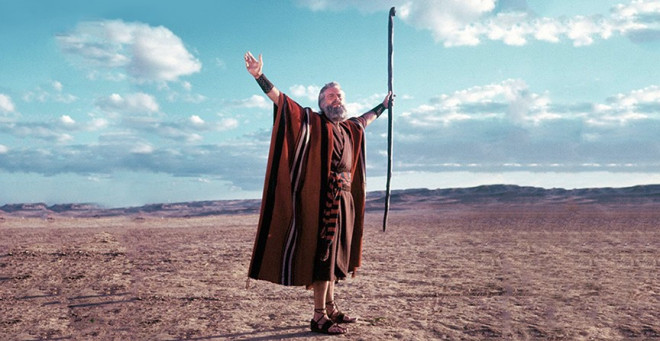